高三多元選修課程
化生WISH GO
課程理念
把廢物變黃金
讓物品不只這樣還可以那樣
天然、無毒、安全，自己做、自己用
認真學→認真玩，將知識應用於生活中
課程內容大綱
1.生活中的廢物再利用2.自製防蚊液
3.葉脈書籤
4.自製手工肥皂
5.乾洗手凝膠&噴霧
6.藥物濫用
7.基因改造議題辯論
8.不破泡泡王
課程內容大綱
1.QQ變形蟲2.漸層星空飲
3.隱形墨水
4.魔力動畫卡
5.奈米紋身
6.驅蟲小物
7.從BMI探討運動心率變化
8.從趣味標槍淺談生物力學
生活中的廢物再利用
學期開始，符合化生WISH GO的最大精神課程
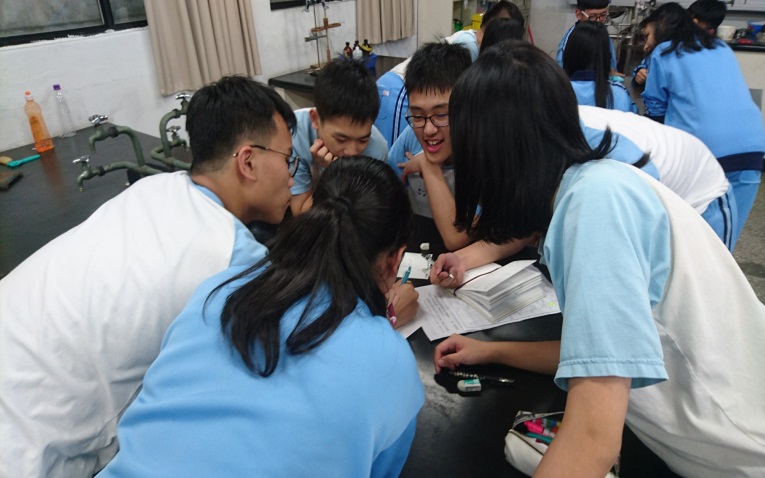 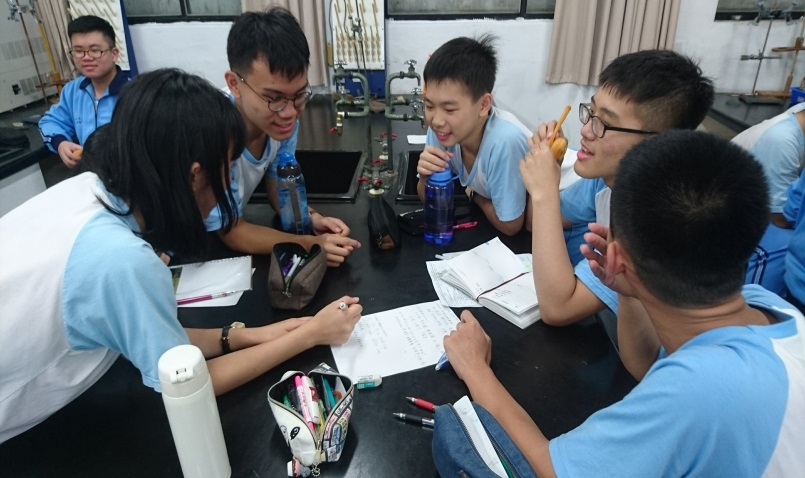 各組選定廢物利用主題↓討論廢物來源、蒐集、應用
↓
撰寫學習單
↓
各組分享討論
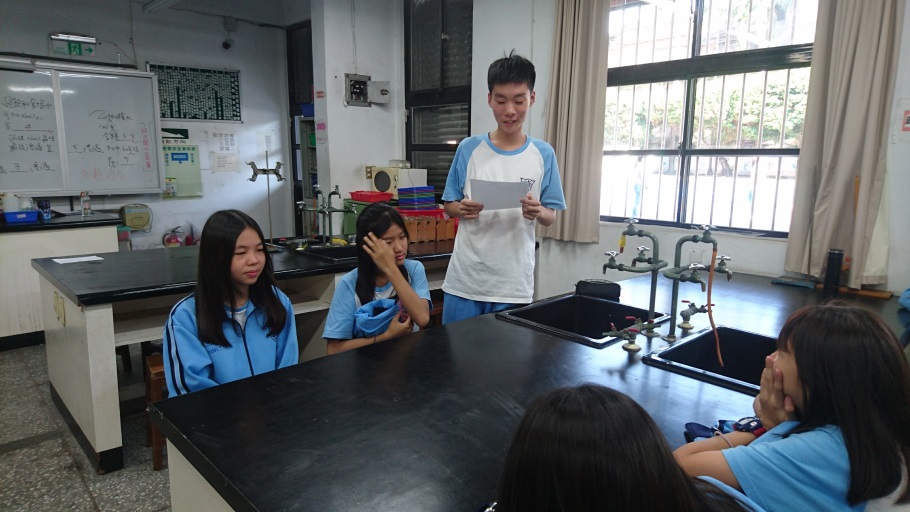 自製防蚊噴霧&凝膠
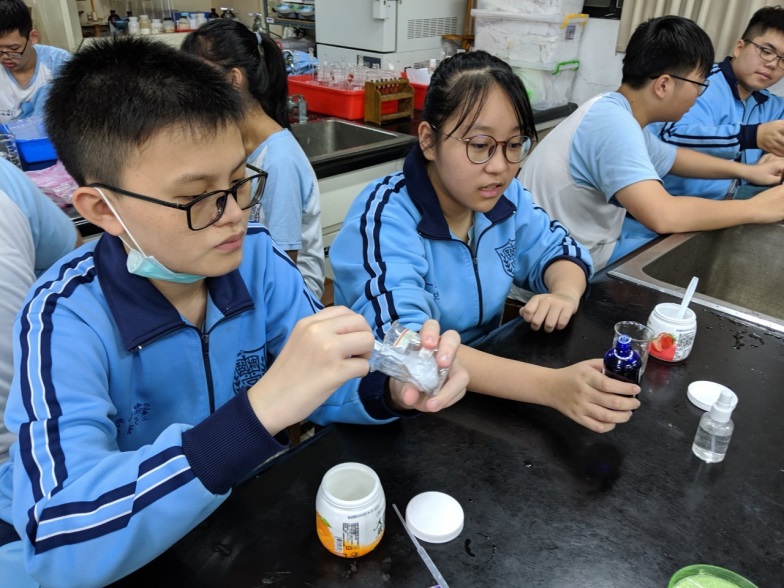 自備：香茅or茶樹精油
 95%酒精
蘆薈凝膠
免洗塑膠湯匙
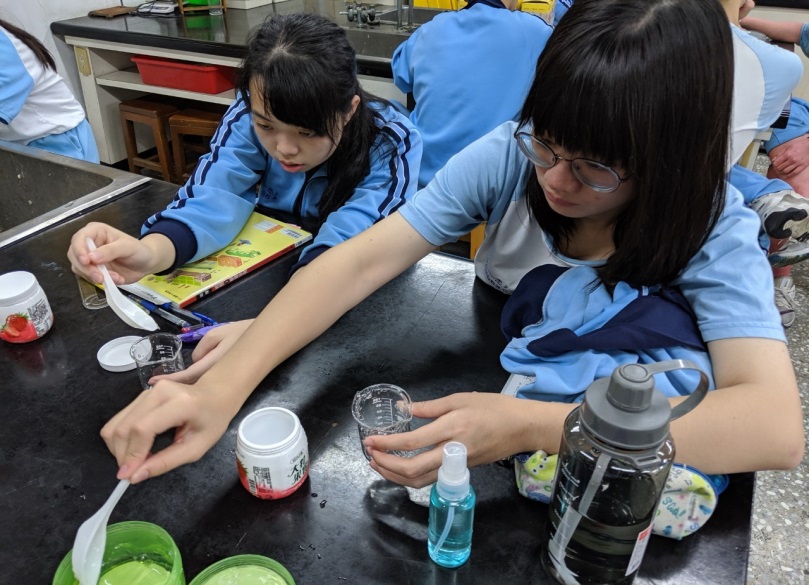 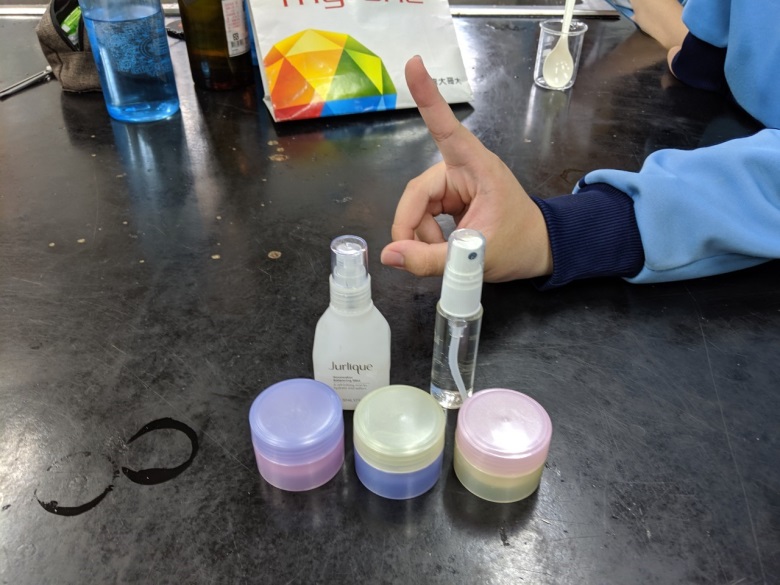 自製防蚊液
九月夏天蚊子多，尤其一樓教室，於是決定自製天然安全的防蚊液
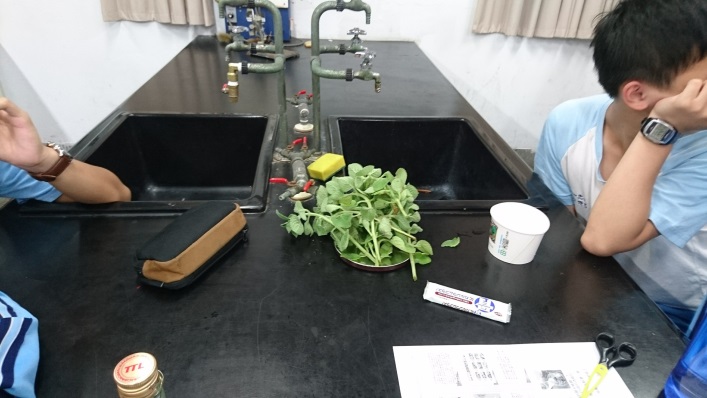 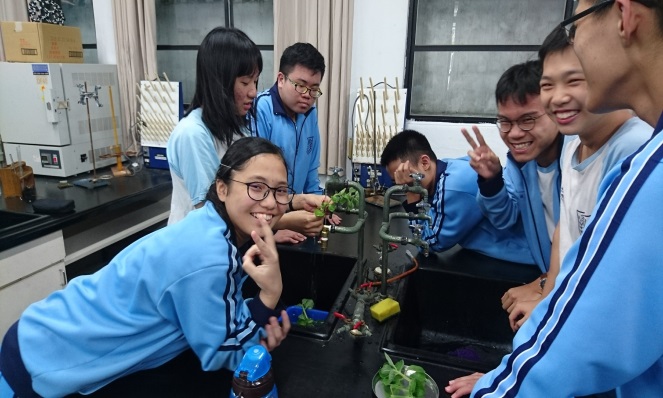 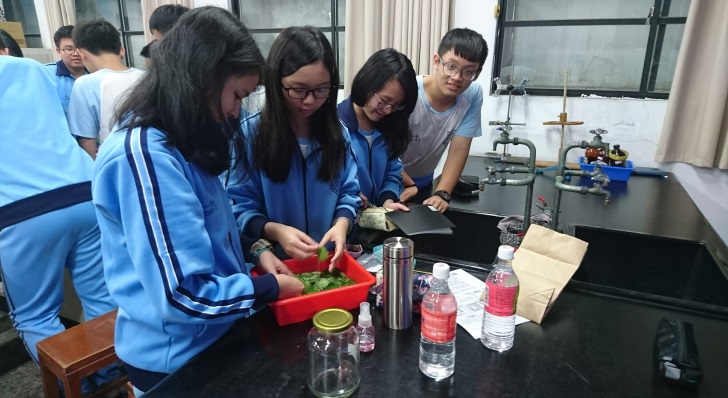 ↓
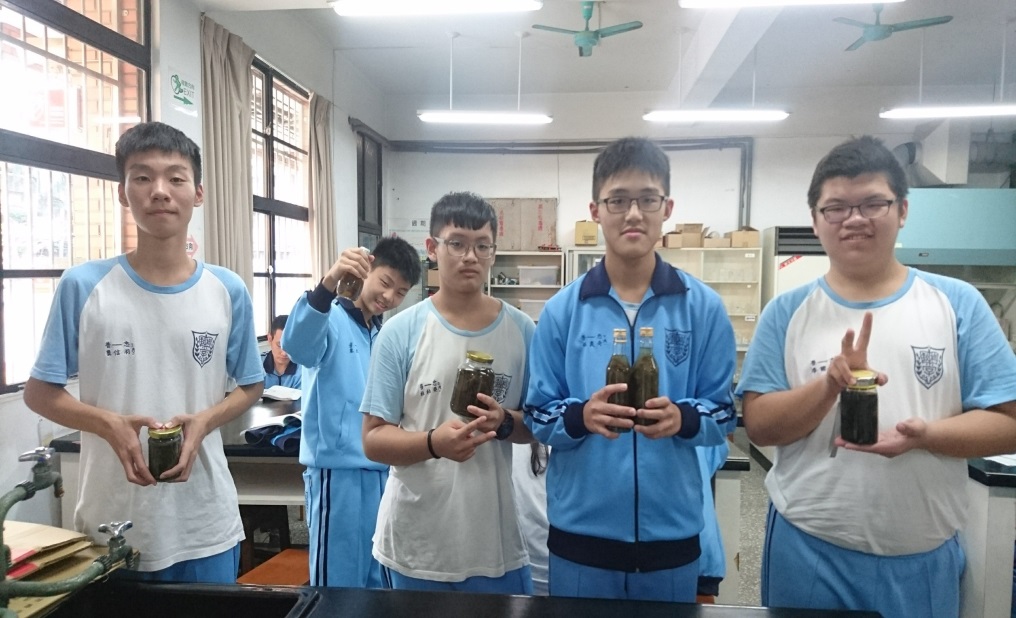 登革熱疫情介紹↓取得左手香、米酒……↓
開始製作流程並浸泡
↓
每週記得搖晃均勻並觀察顏色變化
↓
取得成品
葉脈書籤
校園時常可見落葉，讓我們把落葉變成生活中的美學…
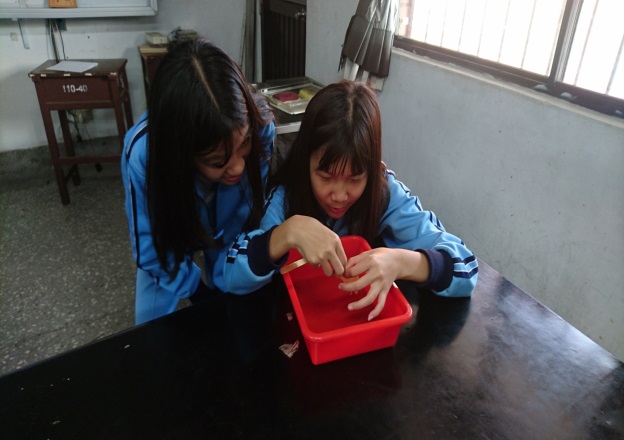 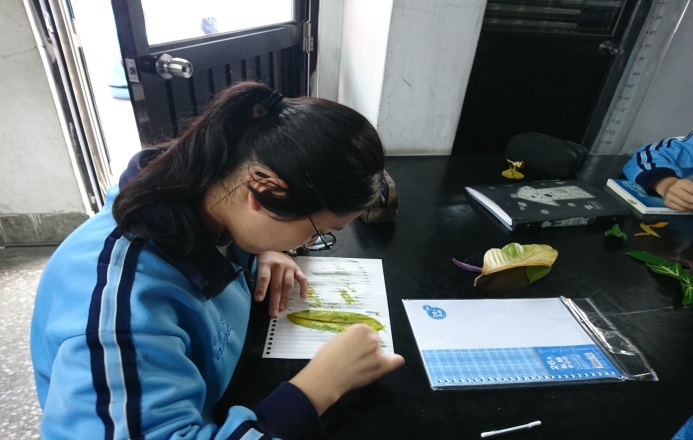 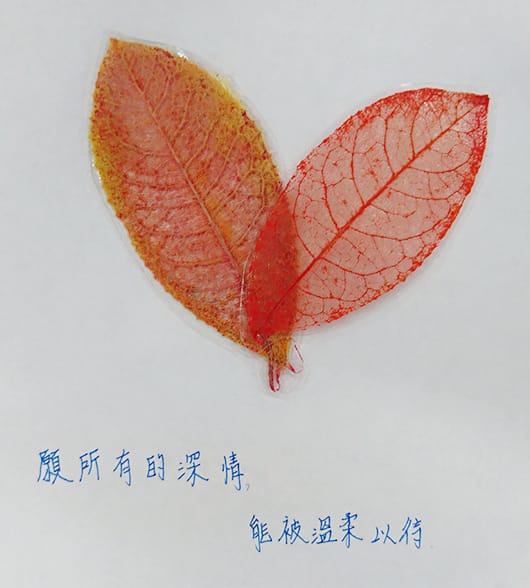 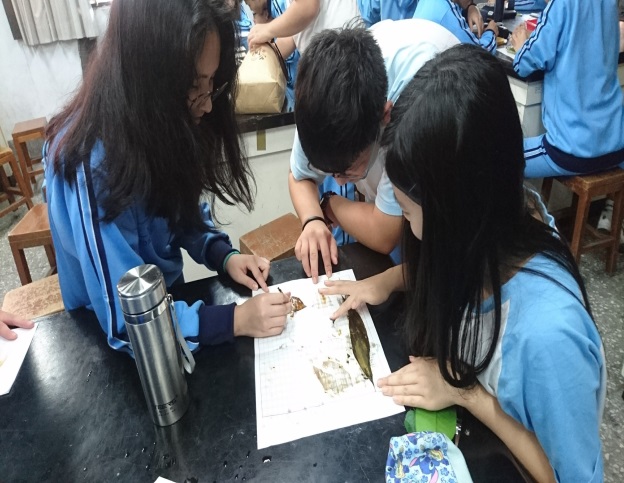 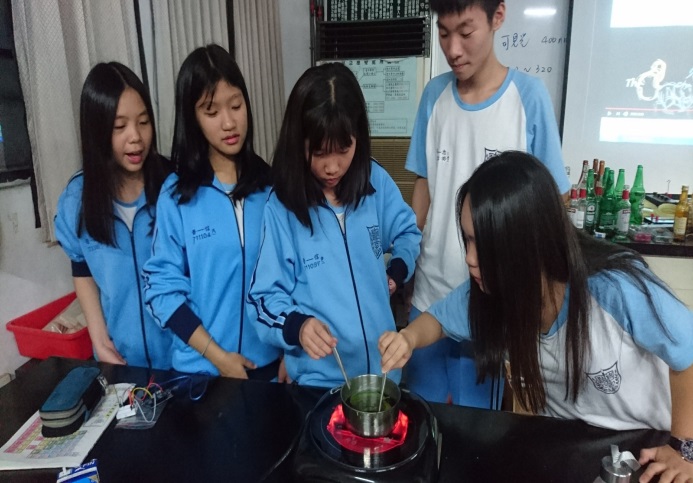 拾起各種落葉↓煮葉子、刷葉肉
↓
染色、烘乾、護貝
↓
美麗成品
自製手工肥皂
天然、安全、無毒，自己做的家裡學校都可用~
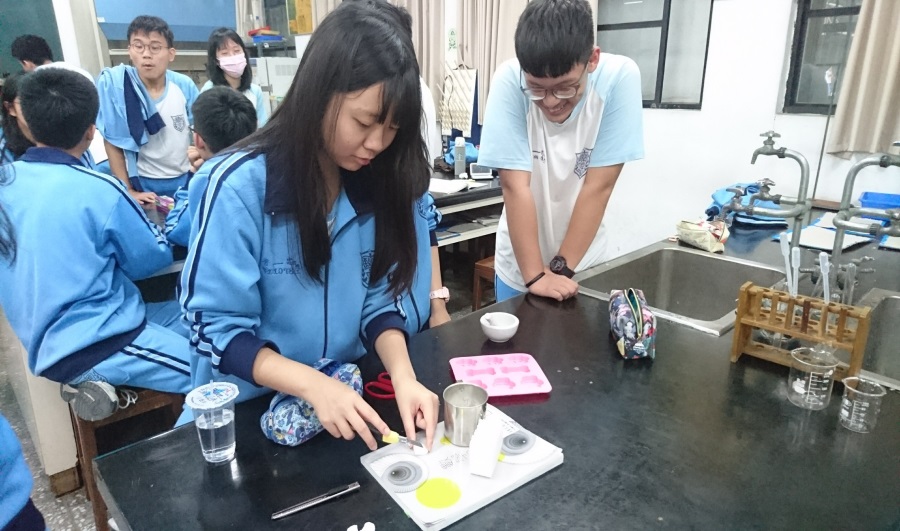 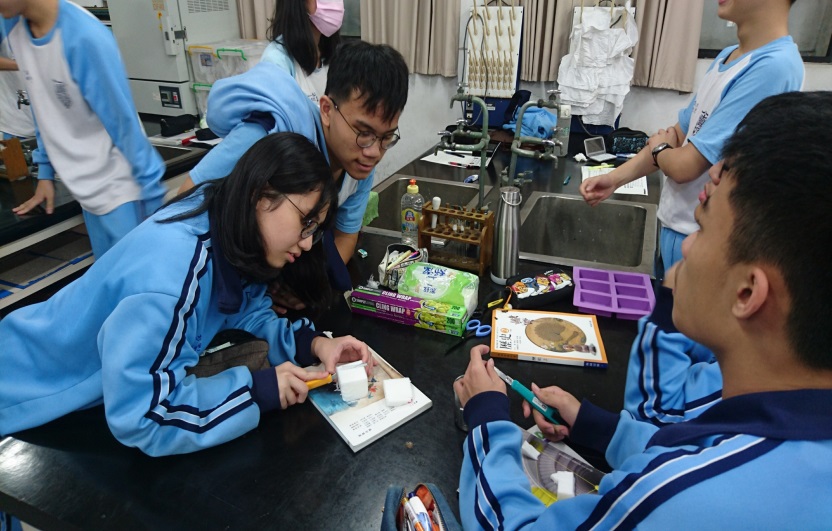 切皂基並烹煮
↓
倒入製模中
↓加入天然色素及香精
↓
待其冷卻後凝固
↓
洗手台的最佳用品
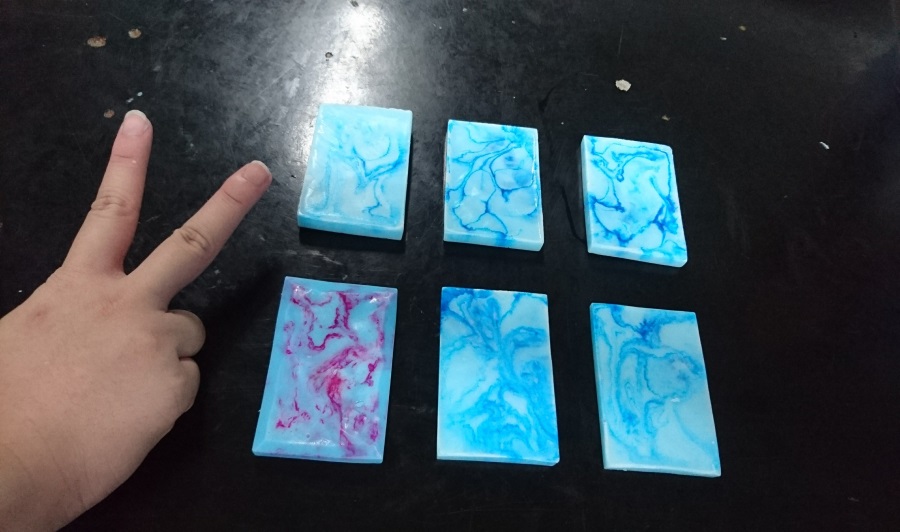 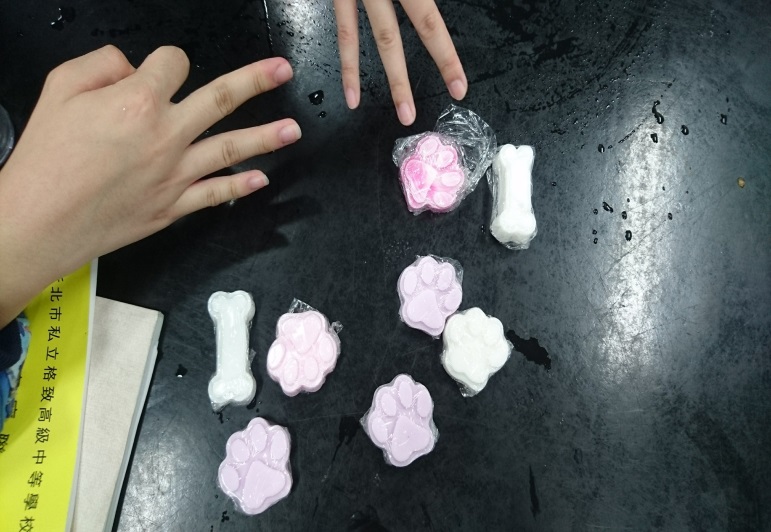 乾洗手凝膠&噴霧
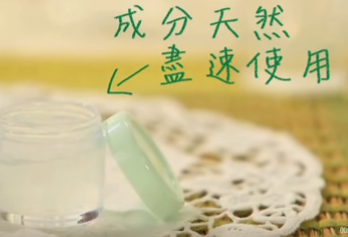 自備酒精、蘆薈凝膠、蒸餾水
↓
討論最佳比例
↓
做出最佳成品後可直接使用
做得太開心，所以忘記拍照了……XD
藥物濫用
藥物善用可救人一命，藥物濫用則變成毒品……
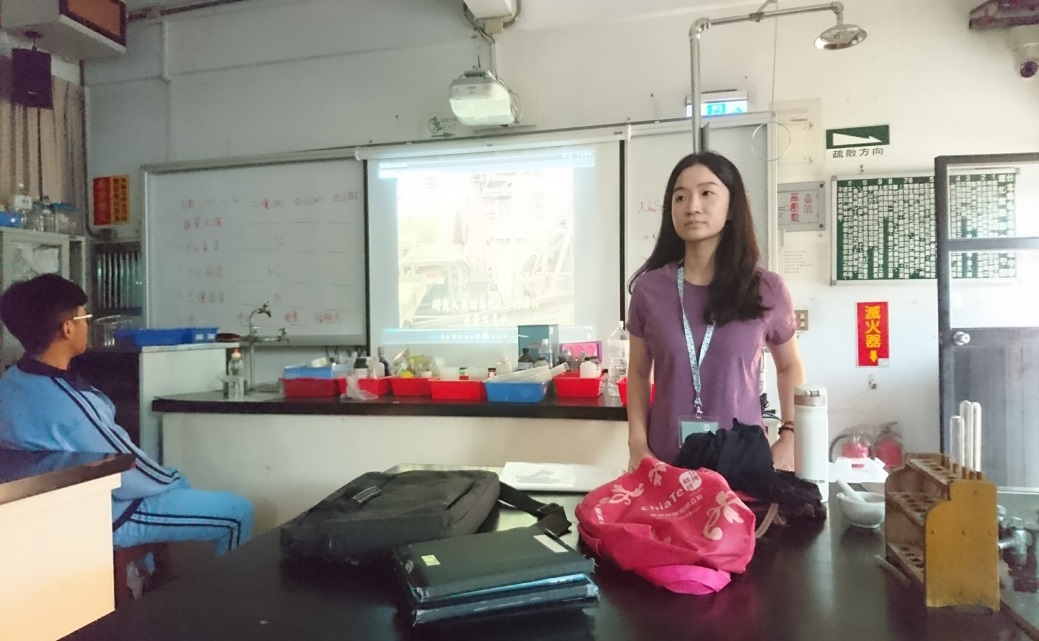 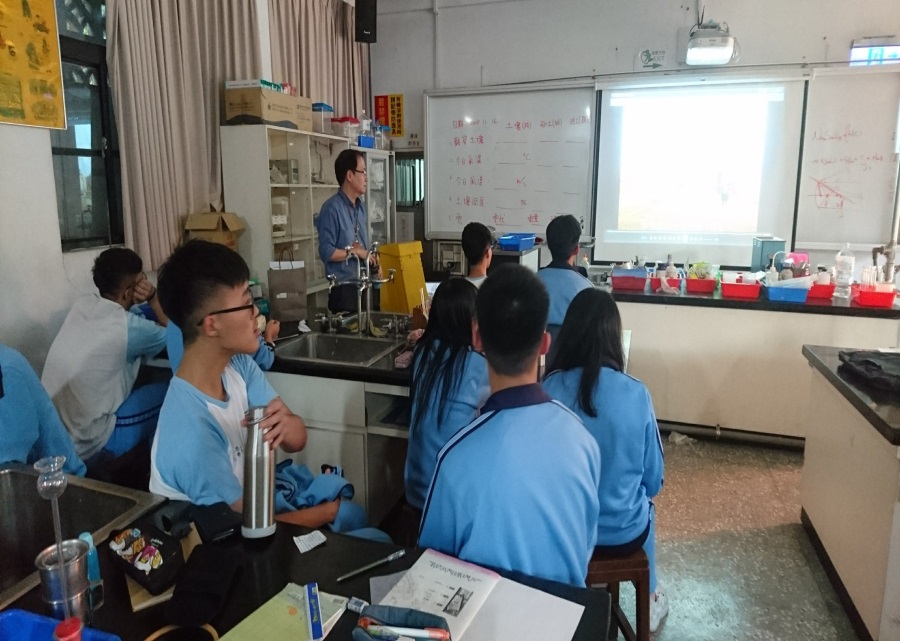 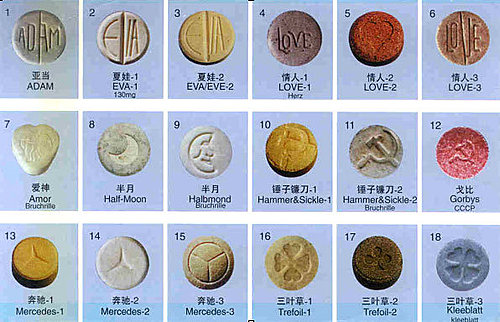 基因改造議題辯論
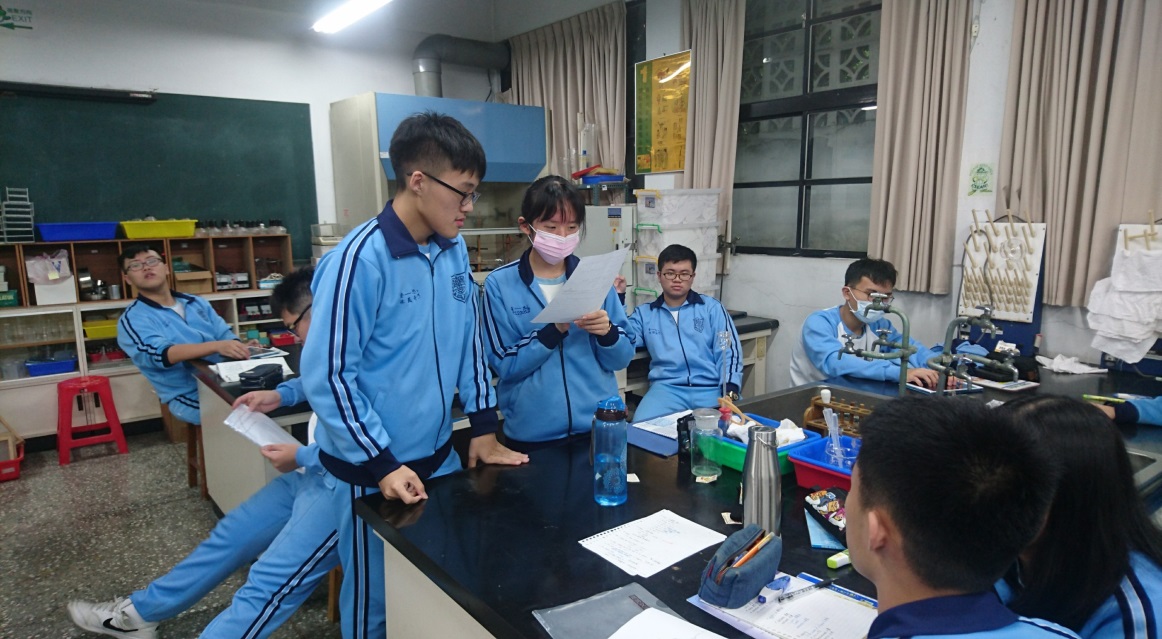 基改爭議不斷，但科技進步不可能停歇……
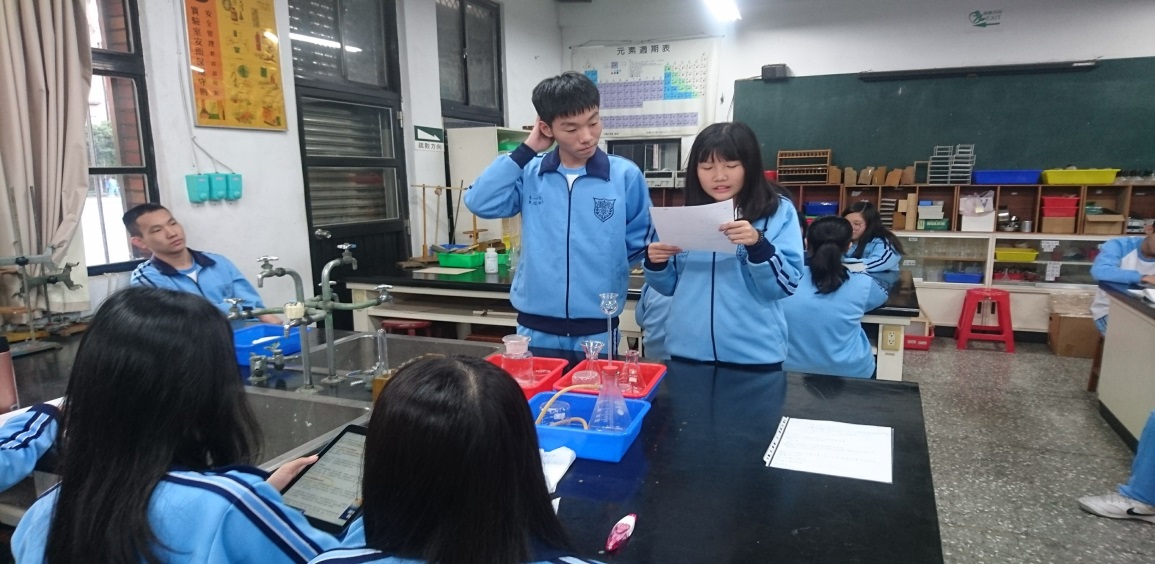 介紹基改嬰兒時事議題
↓
引發動機並決定正反方
↓
查詢、蒐集資料
↓
精彩小型辯論
不破泡泡王
2018.6科教館展覽瘋狂泡泡實驗室，讓大人小孩都玩瘋了呢！
自備糖、沙拉脫…..(自製環保吹泡工具)↓老師提供甘油
↓
各組討論調配最佳比例
↓
競賽開始(秒數最長即分數最高)
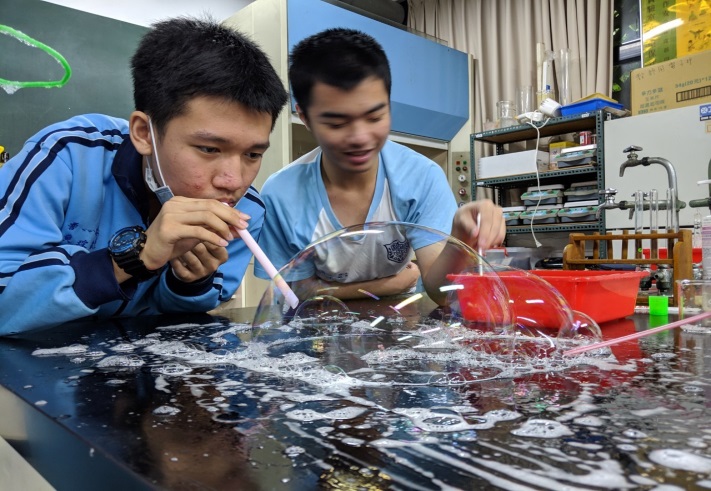 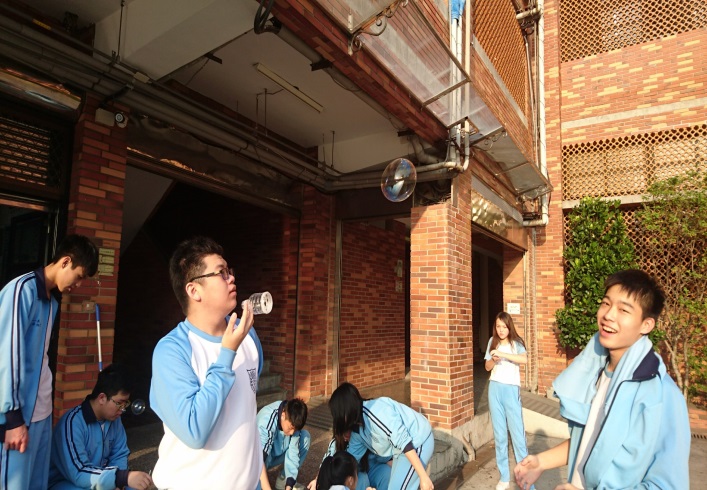 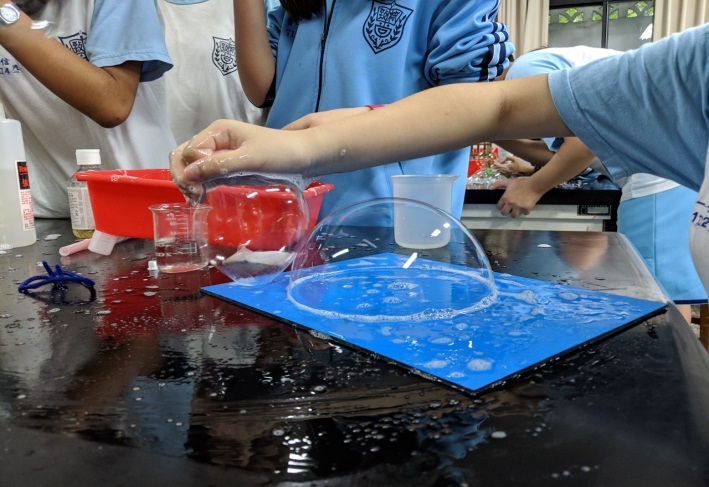 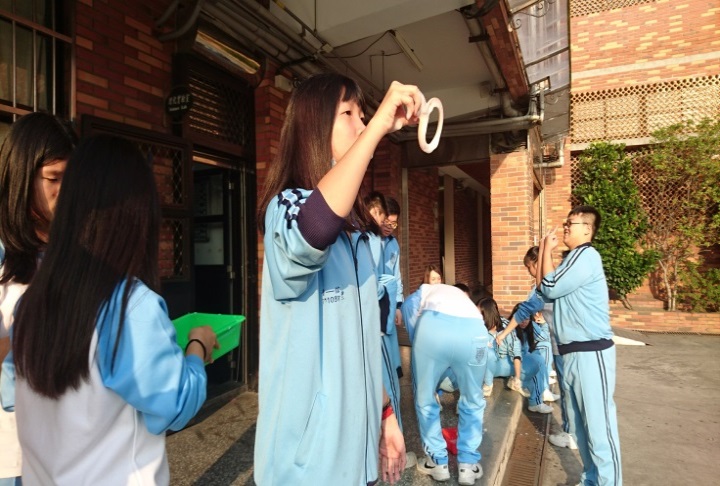 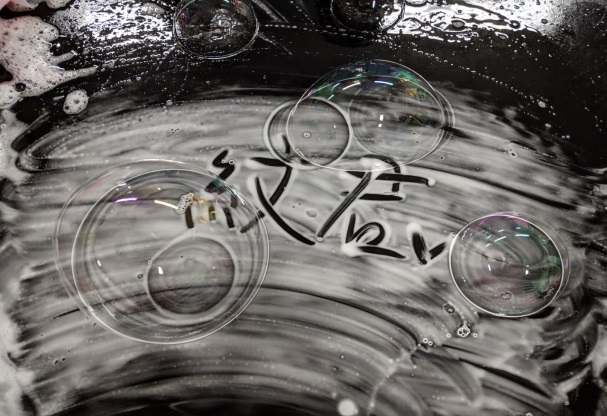 QQ變形蟲
膠水、沖洗液、洗手乳、小蘇打粉...↓探討不同廠牌沖洗液成分
↓
調配最佳比例
↓
結果可能是太硬或太水↓不斷嘗試後各組皆成功！
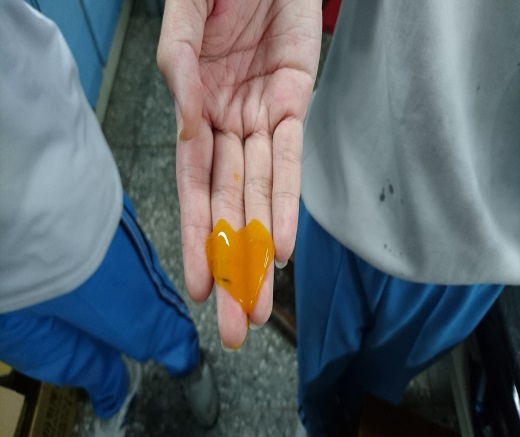 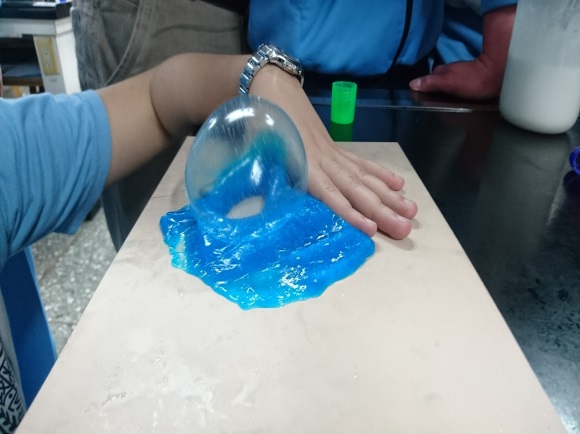 漸層星空飲
各組自備各式、各色飲料↓
自備環保杯or塑膠杯再利用↓
探討密度、甜度、溫度差異如何做出最佳分層↓
全部自己來~~~
這節課最開心的是是最後各組調好漸層飲都興奮地跑來問：「老師你要不要喝一口」                                          ^___^
隱形墨水
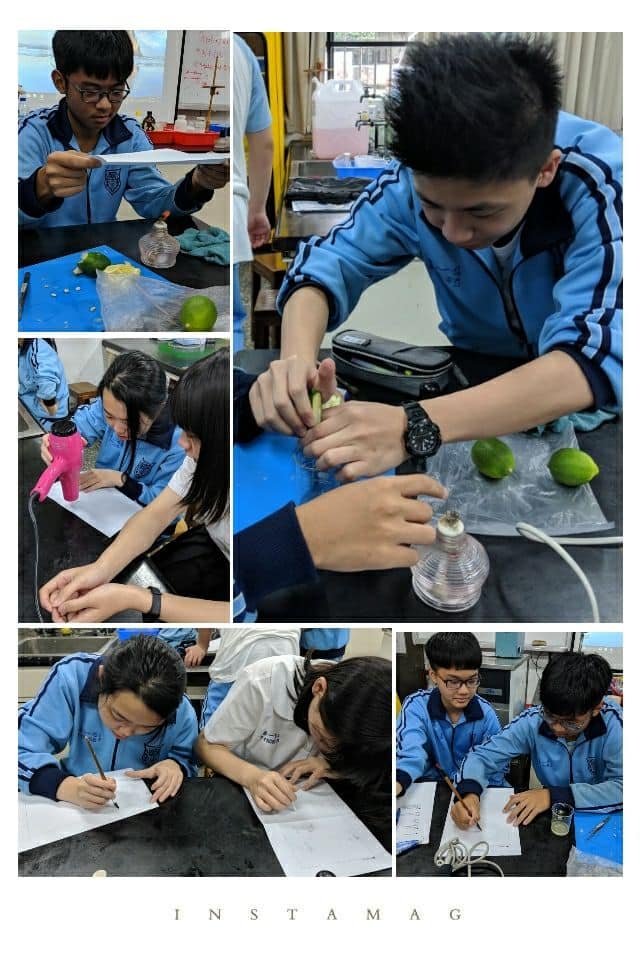 檸檬、水彩筆、碘液、吹風機、酒精燈
↓維他命c遇到高熱、碘液而產生的化學相關反應↓
成為告白的小情書↓
務必小心用火！(學生欠缺的臨場反應……)
魔力動畫卡
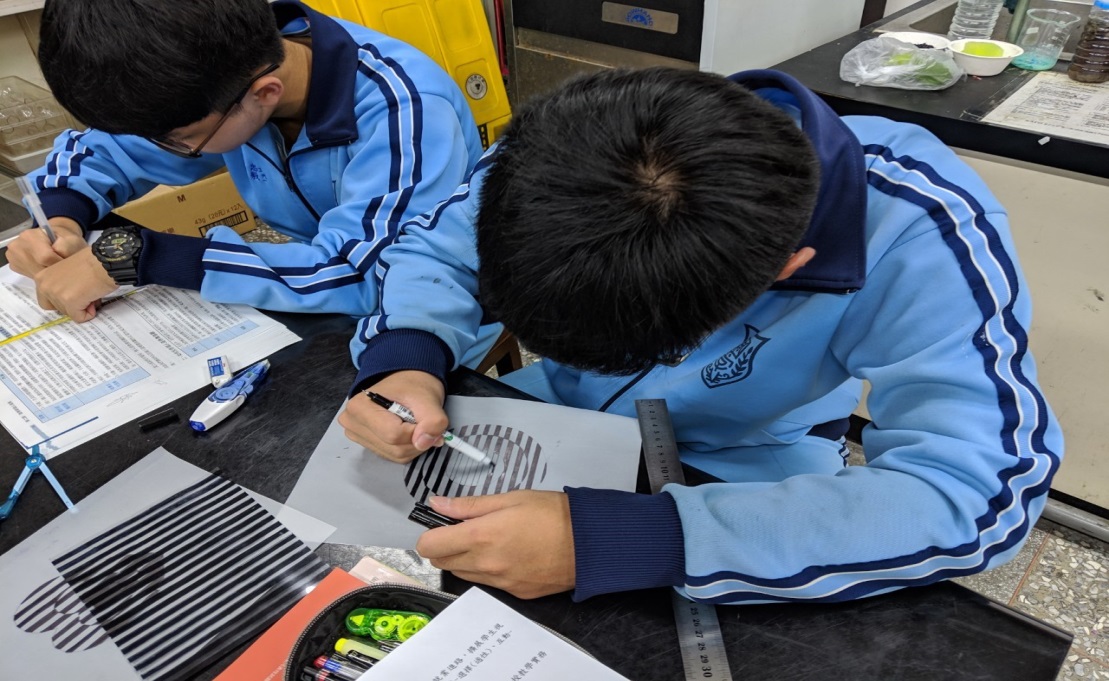 靜態影像+視覺暫留→動態影像的聯合錯覺
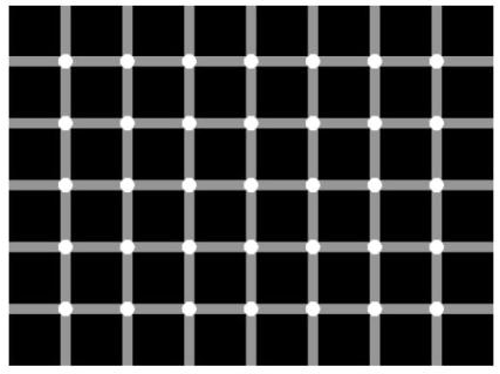 奈米紋身
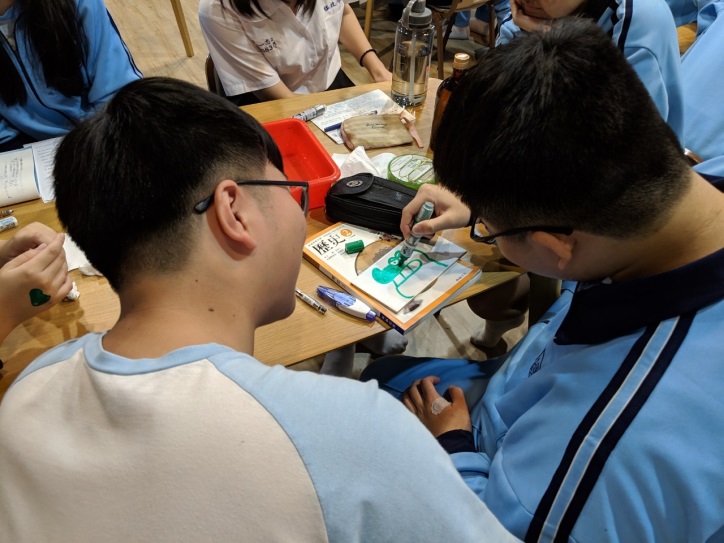 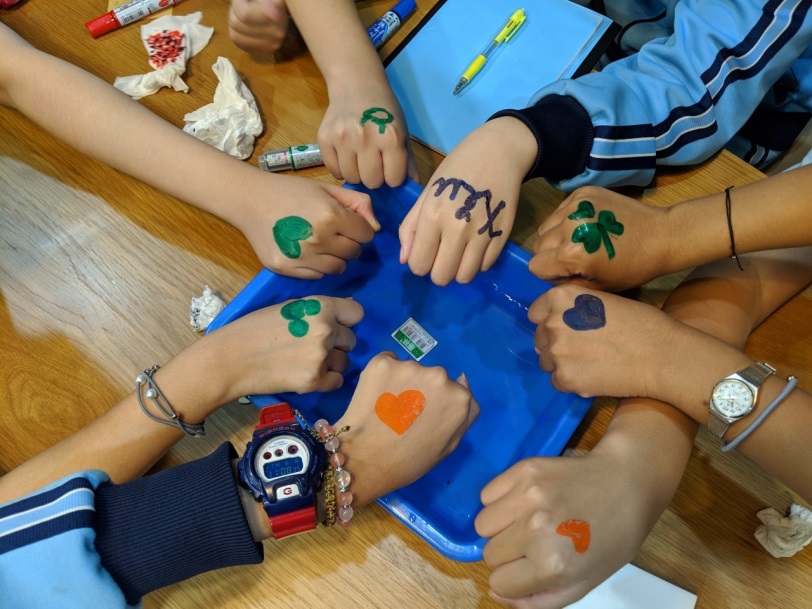 自備白板筆、老師提供奈米磁磚↓學生自由發揮~
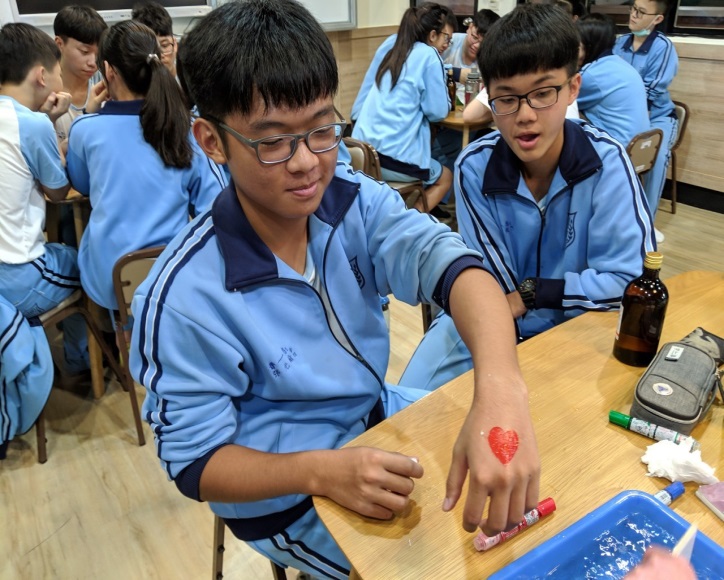 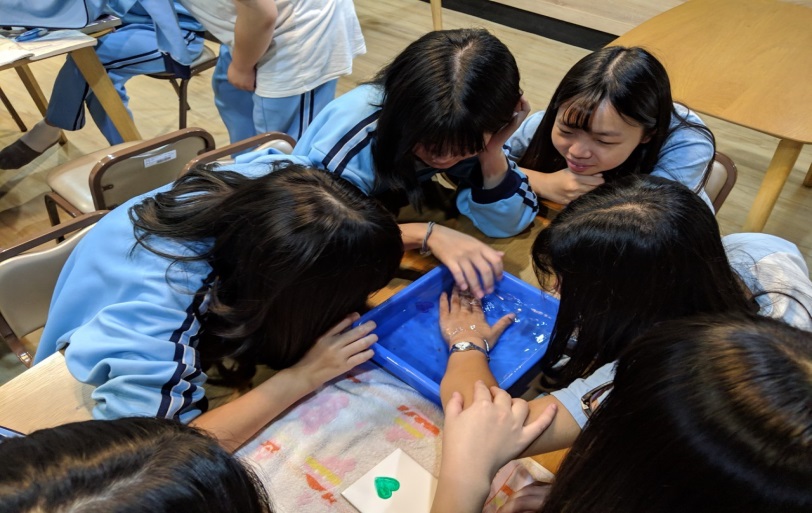 驅蟲小物
這是淚流滿面的一節課……
(蟑螂餅乾)材料：洋蔥一顆、刨刀、奶粉、麵粉、硼砂、砂糖、塑膠手套
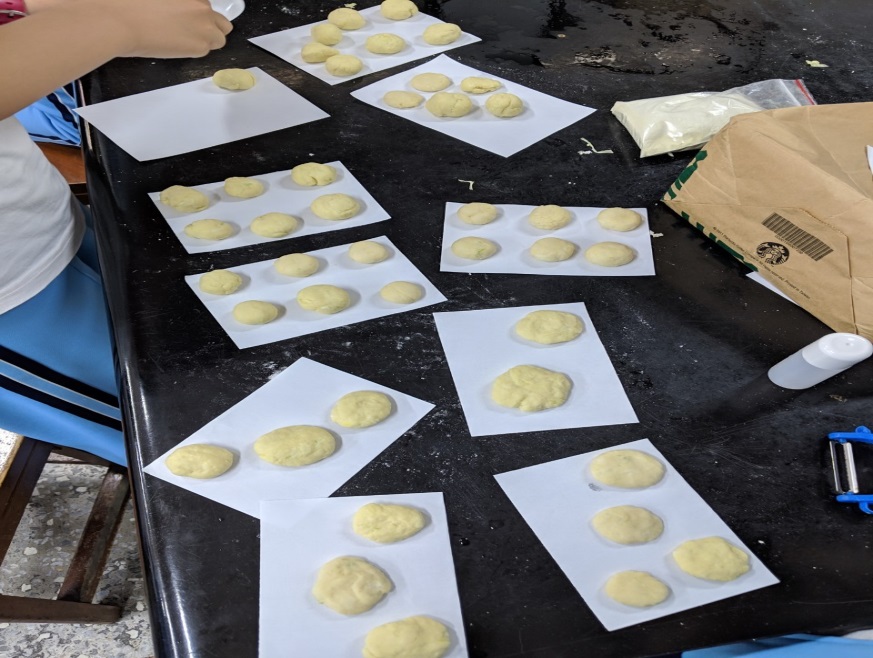 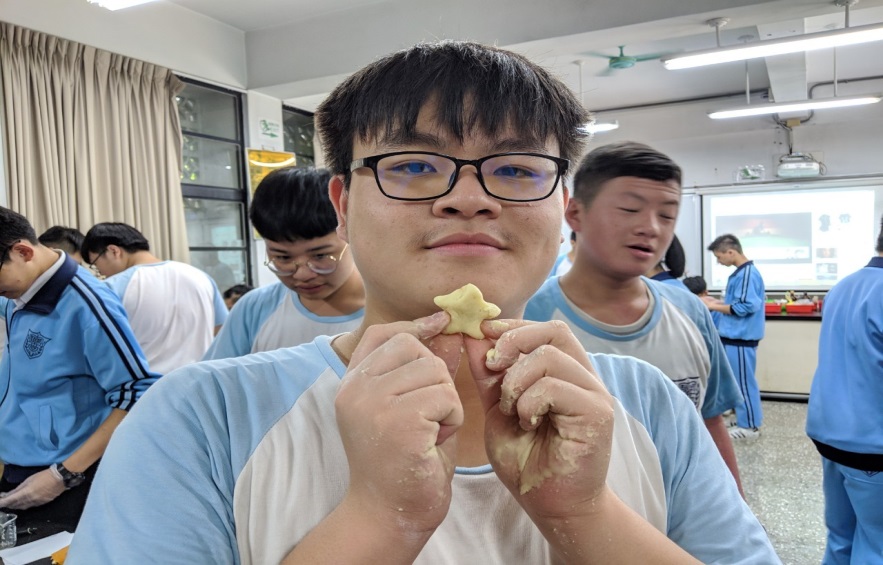 從BMI探討運動心率變化
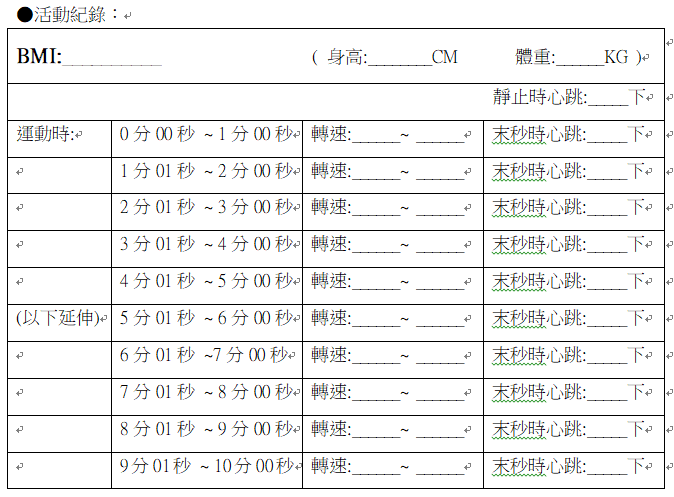 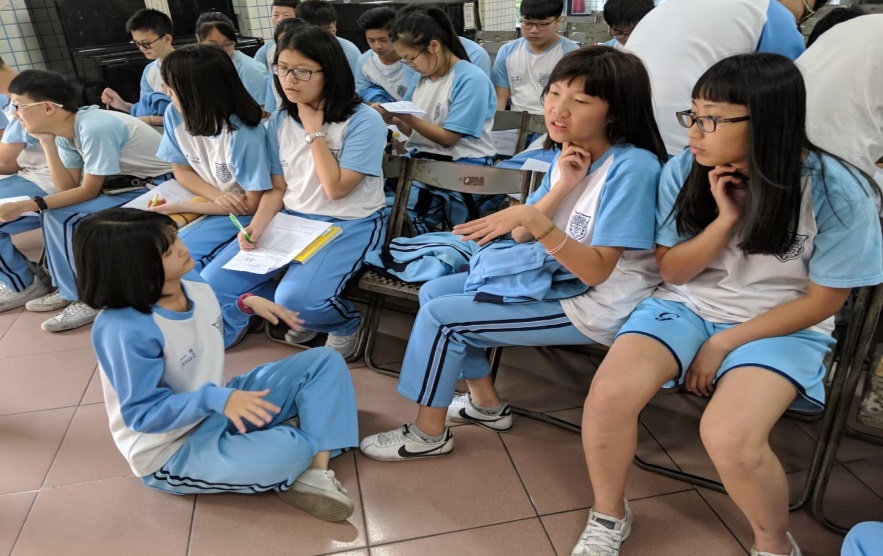 從趣味標槍淺談生物力學
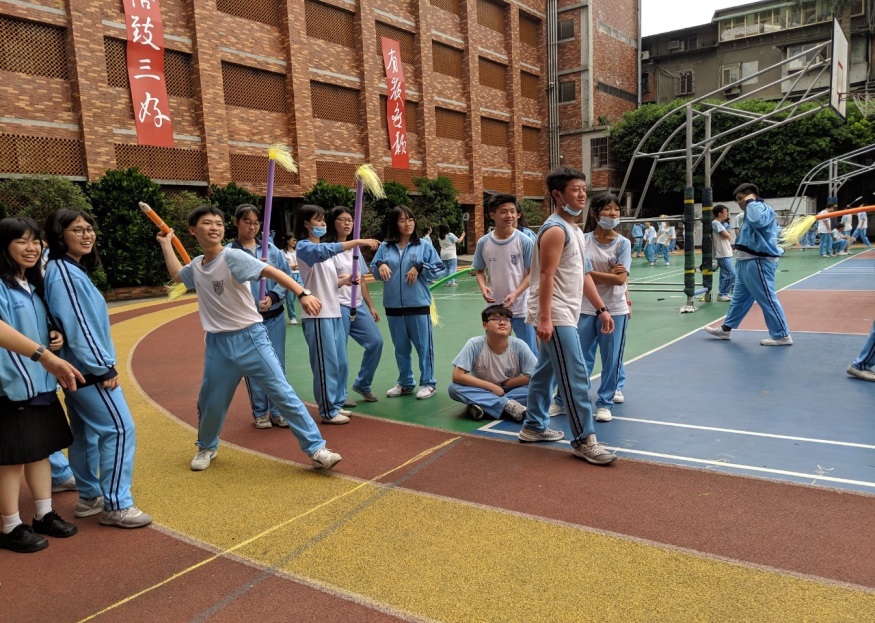 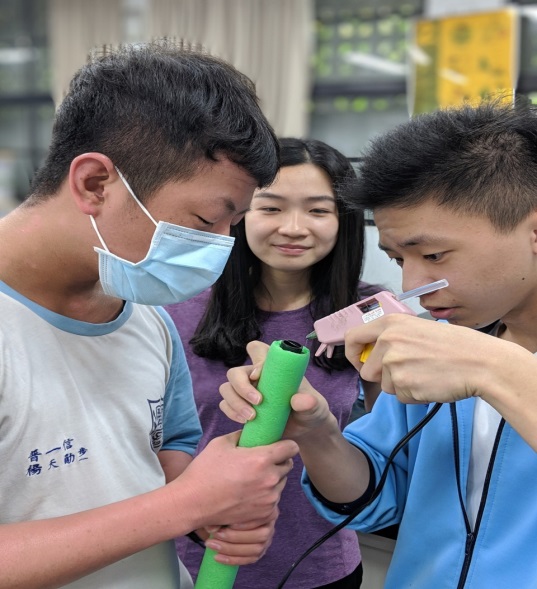 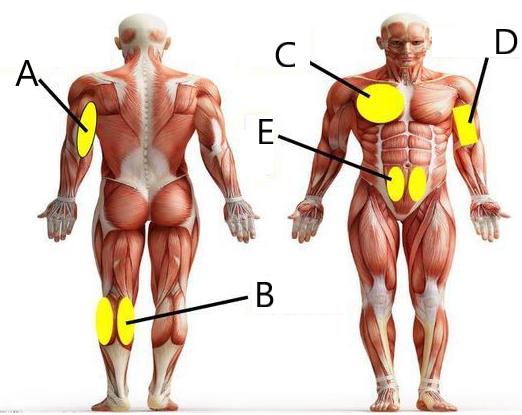 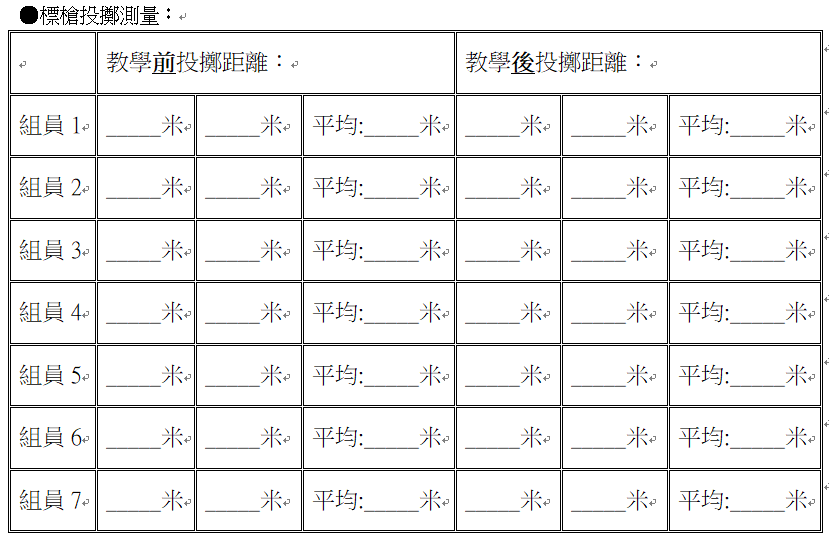 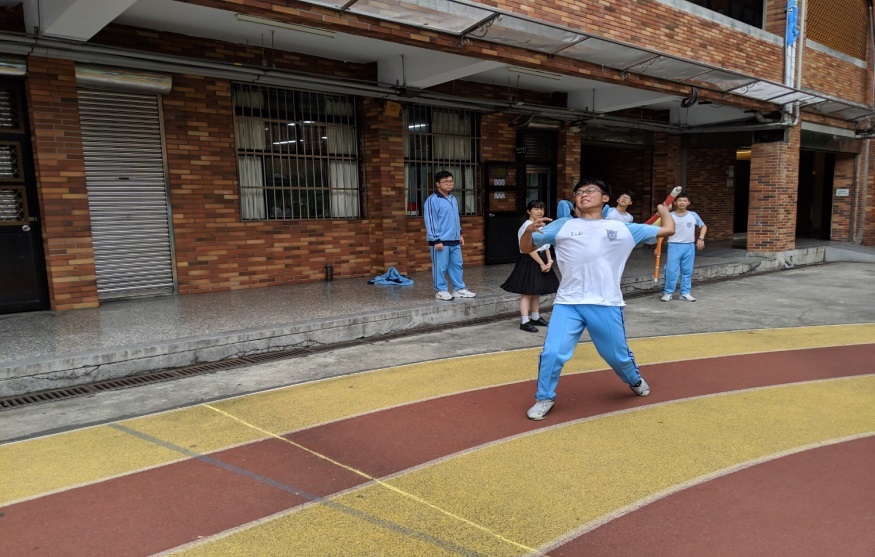 評量方式
1.每週課程採積分制：一週10分。 (18週課程取十次高分加總為期末總分)  2.參考學生整體學習態度、積極度，微調最後成績。
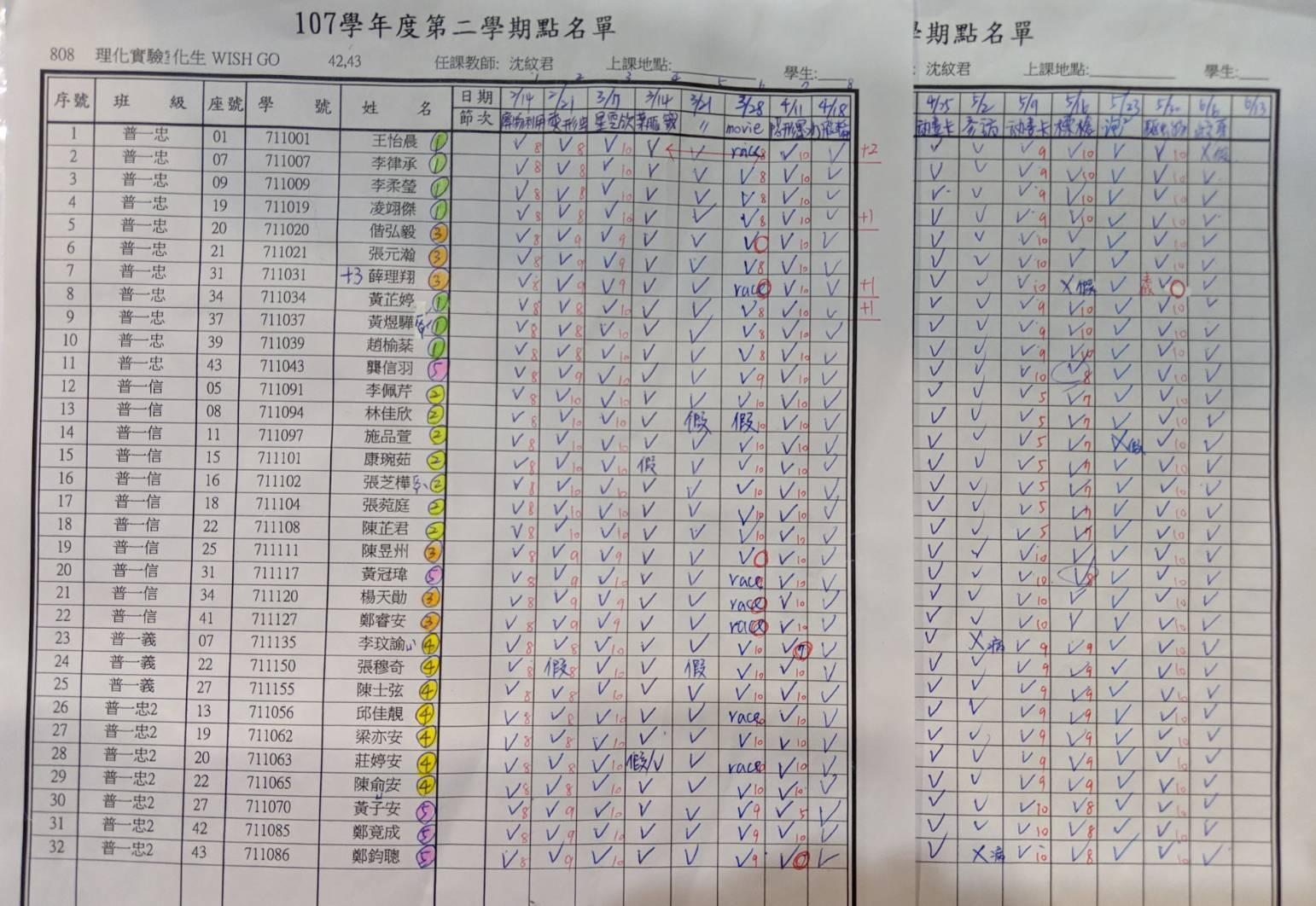 期末回饋
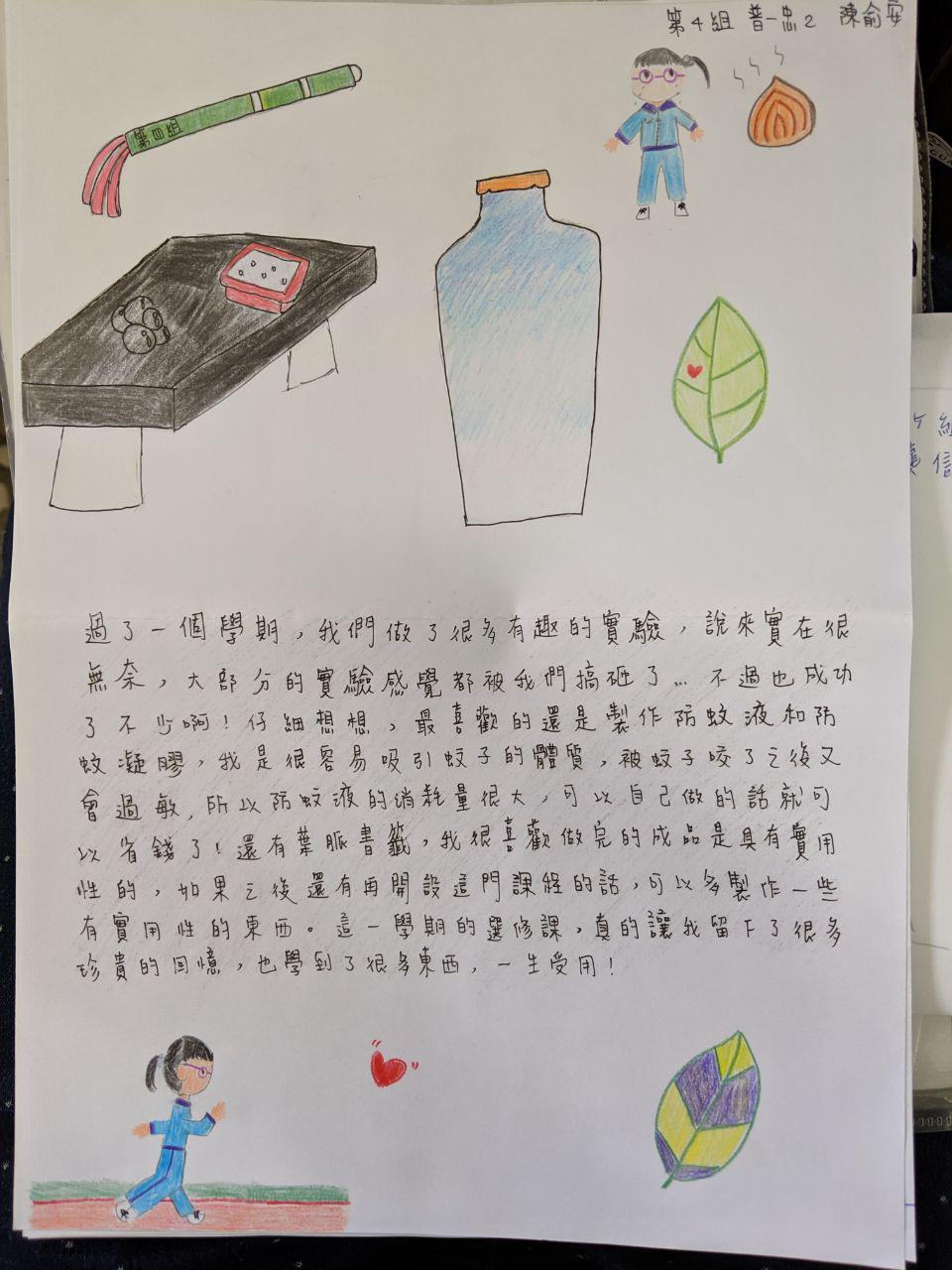 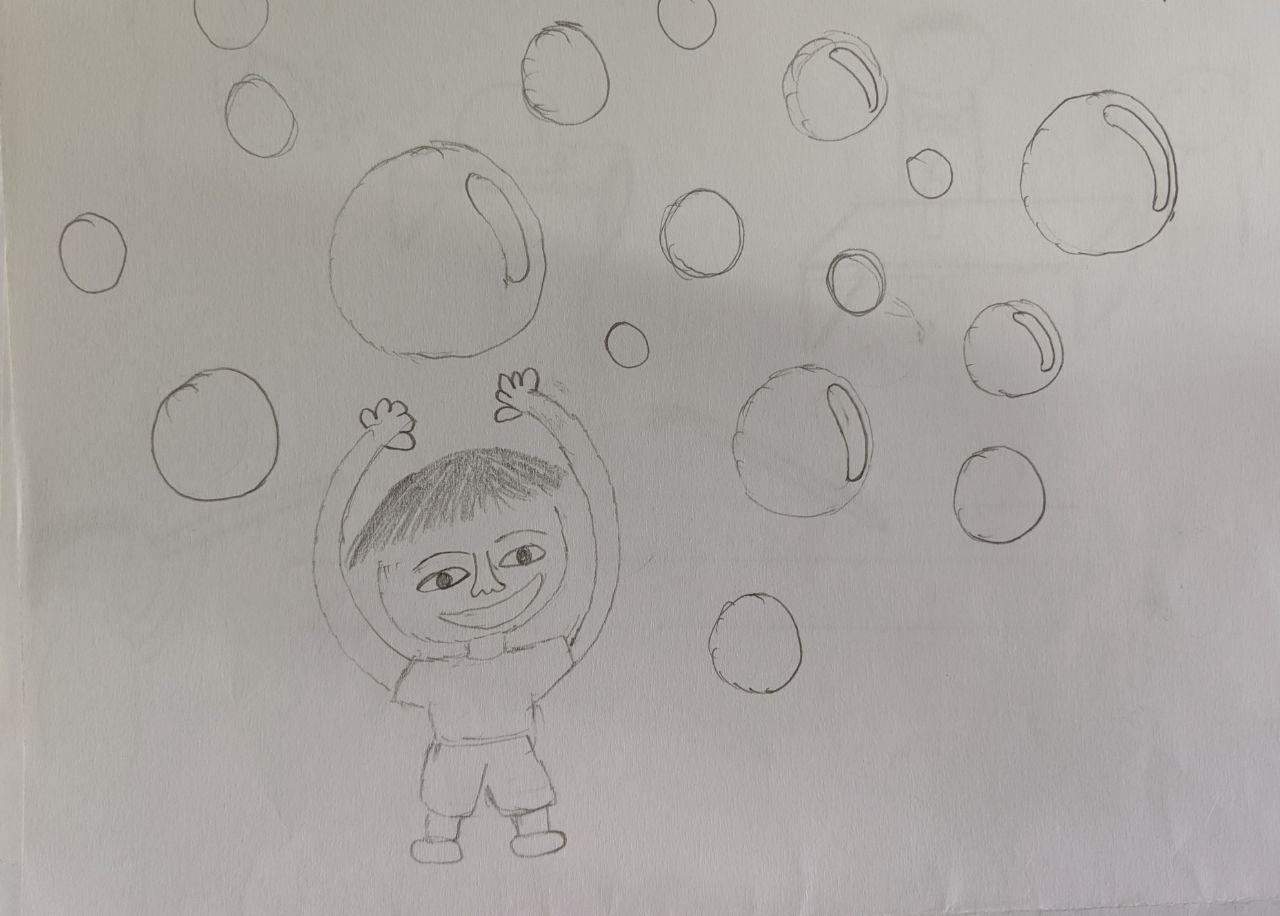 期末回饋
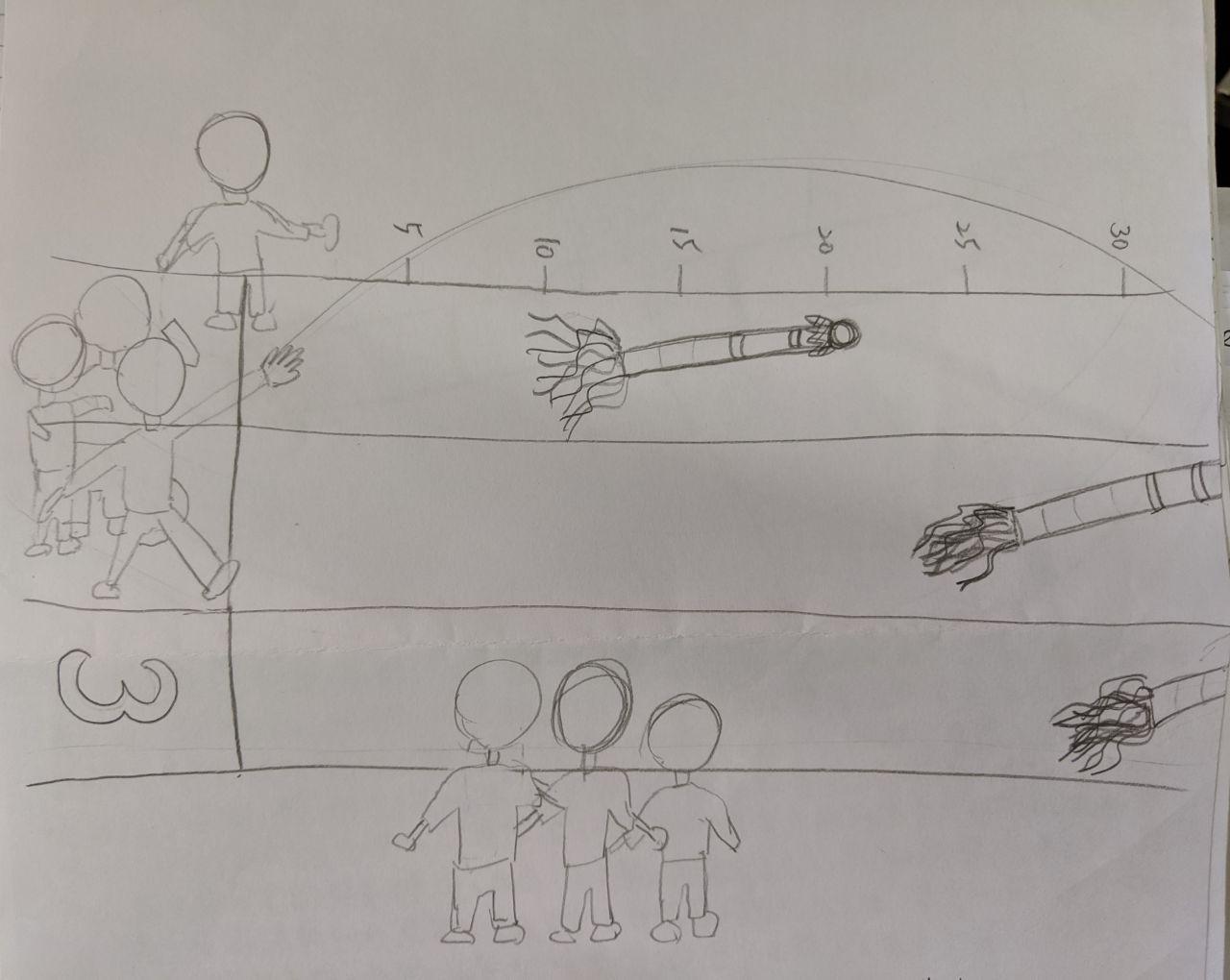 期末回饋
期末回饋
期末回饋
期末回饋
期末回饋
~~~THE END~~~